ESCUELA NORMAL DE EDUCACIÓN PREESCOLAR


Licenciatura en Educación Preescolar 


ENEP FORTALECIMIENTO


Modulo I

Unidad I 

Fundamentos generales del Plan de Estudios 2011 de
Educación Básica / Cuadro sinóptico 


El enfoque formativo, fundamentos y principios teóricos 
del Plan de Estudios 2011 de Educación Básica 


Asesor: Ramón de Jesús Reséndiz Sánchez


4°  “F”



Saltillo, Coahuila  13 de febrero de 2015
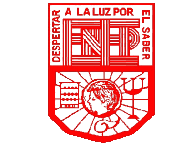 Introducción 

En este cuadro sinóptico se mencionan los principios psicopedagógicos que fundamentan el Plan de Estudios 2011, el propósito es conocerlos mas a fondo para lograr aplicarlos en el trabajo docente, lo cual favorecerá el cumplimiento de los objetivos educativos.
Se deben tomar en cuenta la diversidad  que se encuentra en el grupo, cada alumno cuenta con conocimientos previos, necesidades, intereses, ritmos y estilos de aprendizaje diversos por lo cual es importante tomarlos como principal referente para lograr favorecer su desarrollo
Centrar la atención en los estudiantes y en sus procesos de aprendizaje
Principios Psicopedagógicos
La planeación de actividades es indispensable para lograr los objetivos educativos en donde se deben tomar en cuenta diversos aspectos.
Se requiere: reconocer que los estudiantes aprenden siempre,
Seleccionar estrategias didácticas, utilizar aprendizajes esperados y generar ambientes colaborativos
Planificar para potenciar el aprendizaje
Para lograr que los alumnos construyan aprendizajes, deben desenvolverse en ambientes agradables en donde se presenten situaciones que promuevan la adquisición de conocimientos
Generar ambientes de aprendizaje
Principios Psicopedagógicos
Es necesario que la escuela promueva el trabajo colaborativo para orientar el descubrimiento, la búsqueda de soluciones, coincidencias y diferencias.
Se debe de considerar que sean inclusivo, que defina metas, favorezca el liderazgo compartido, permite el intercambio de recursos, desarrolla el sentido de responsabilidad, que se realice en entornos presenciales y virtuales
Trabajar en colaboración
para construir el aprendizaje
Competencia: es la capacidad de responder a situaciones, implica saber hacer con saber, y valorar consecuencias.
Estándares curriculares: son descriptores de logro, define lo que el alumno demuestra al concluir un periodo escolar, y sintetiza los aprendizajes esperados.
Aprendizajes esperados: son indicadores de logro, define lo que se espera del alumno. Gradúan conocimientos, habilidades, aptitudes y valores
Poner énfasis en el desarrollo de competencias, el logro de los Estándares Curriculares y los aprendizajes esperados
Principios Psicopedagógicos
Emplear: acervos de la biblioteca escolar y las del aula; audiovisuales, multimedia  e internet; y recursos educativos informáticos
Usar materiales educativos
para favorecer el aprendizaje
Permite obtener evidencias,  juicios y brindar retroalimentación.
Compartir con alumnos y padres de familia  lo que se espera que aprenda y los criterios de evaluación.
El docente realiza: evaluaciones diagnosticas, formativas y sumativas; autoevaluación,  coevaluacion entre los estudiantes, heteroevaluación.
Es un instrumento formativo y pedagógico, que determina si una estrategia es la mejor opción
Evaluar para aprender
Principios Psicopedagógicos
La educación es pertinente porque que valora, protege y desarrolla las culturas, sus visiones y conocimientos; es inclusiva porque reduce la desigualdad al acceso a las oportunidades y evita la discriminación.
Promover el reconocimiento de la pluralidad social, lingüística y cultura así como fomentar que la diversidad pueda apreciarse y practicarse
Favorecer la inclusión para atender a la diversidad
Abordar te mas que contribuyan a la formación critica, responsable y participativa en la sociedad.
Favorecen valores y actitudes, conocimientos y  habilidades , se refieren a la diversidad, equidad de género, la educación para la salud, la educación sexual, ambiental, financiera, del consumidos, prevención de bulliyng, educación para la paz, educación vial en valores y en ciudadanía
Incorporar temas de relevancia social
Principios Psicopedagógicos
Promover normas que regulen la convivencia diaria, establecer vínculos entre los derechos y responsabilidades.
Elaborar normas de manera conjunta y revisarlas periódicamente
Renovar el pacto entre el estudiante,
el docente, la familia y la escuela
Implica un compromiso personal y con el grupo, requiere de la participación activa, de estudiantes, directivos, docentes, padres de familia y otros actores.
Características del liderazgo, creatividad colectiva, visión de futuro, innovación para la transformación, fortalecimiento de la gestión, promoción del trabajo colaborativo, la asesoría y la orientación
Reorientar el liderazgo
Principios Psicopedagógicos
Es el conjunto de alternativas  de atención individualizada que parte de un diagnostico, se dirige a: estudiantes que presentan rezago educativo o con actitudes sobresalientes; para  los maestros dominios específicos.
la asesoría, es un acompañamiento docente para  comprender e implementar las propuestas curriculares
La tutoría y la asesoría académica a la escuela
Conclusión

El realizar esta actividad nos permitió conocer mas a fondo los fundamentos que sustentan el plan de estudios 2011, lo cual nos brinda la posibilidad de desempeñarnos mejor, al conocer de que manera podemos lograr los propósitos establecidos para ofrecer una educación de calidad.